The Final Plague
Exodus 11; 12:29-32
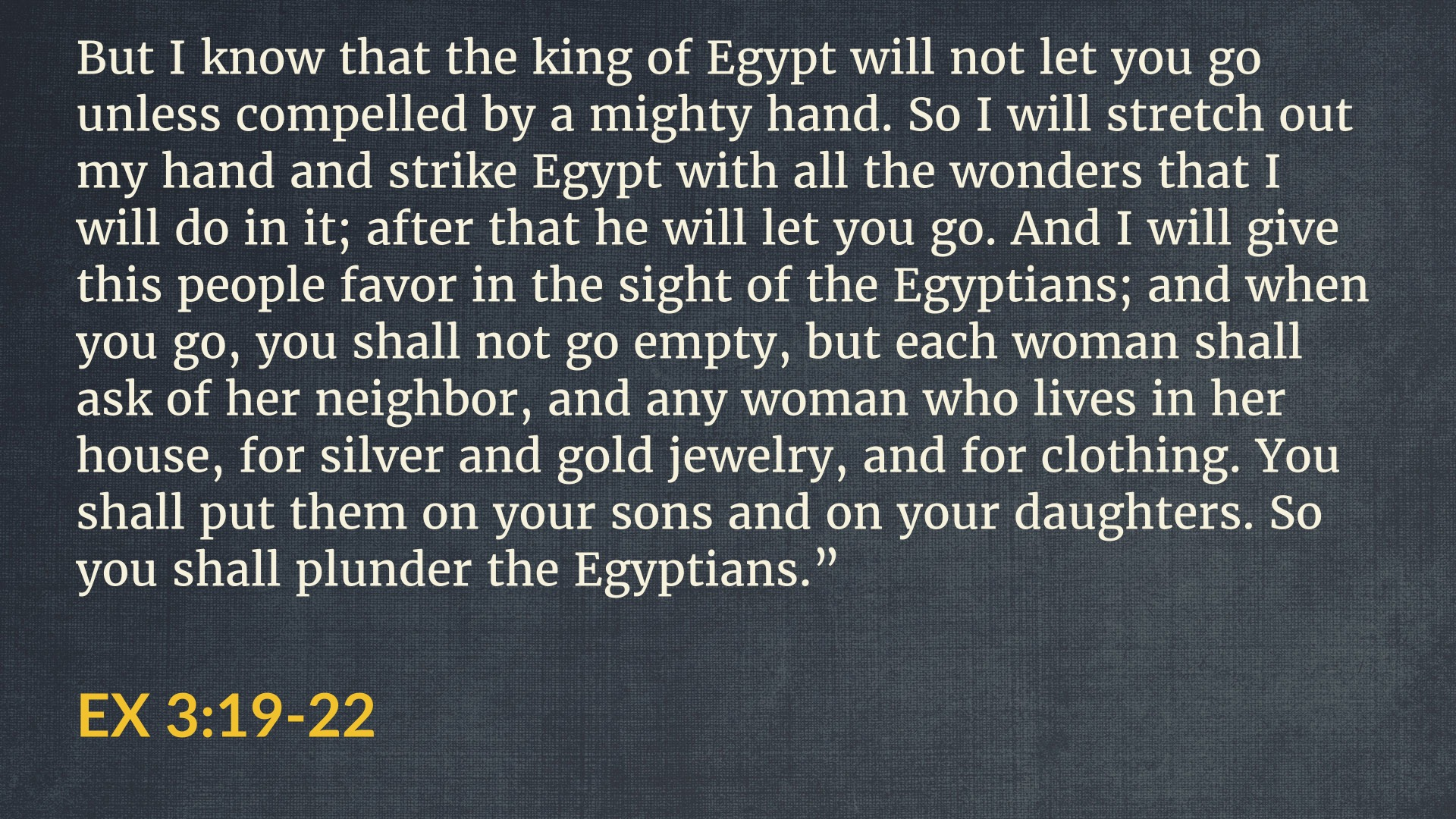 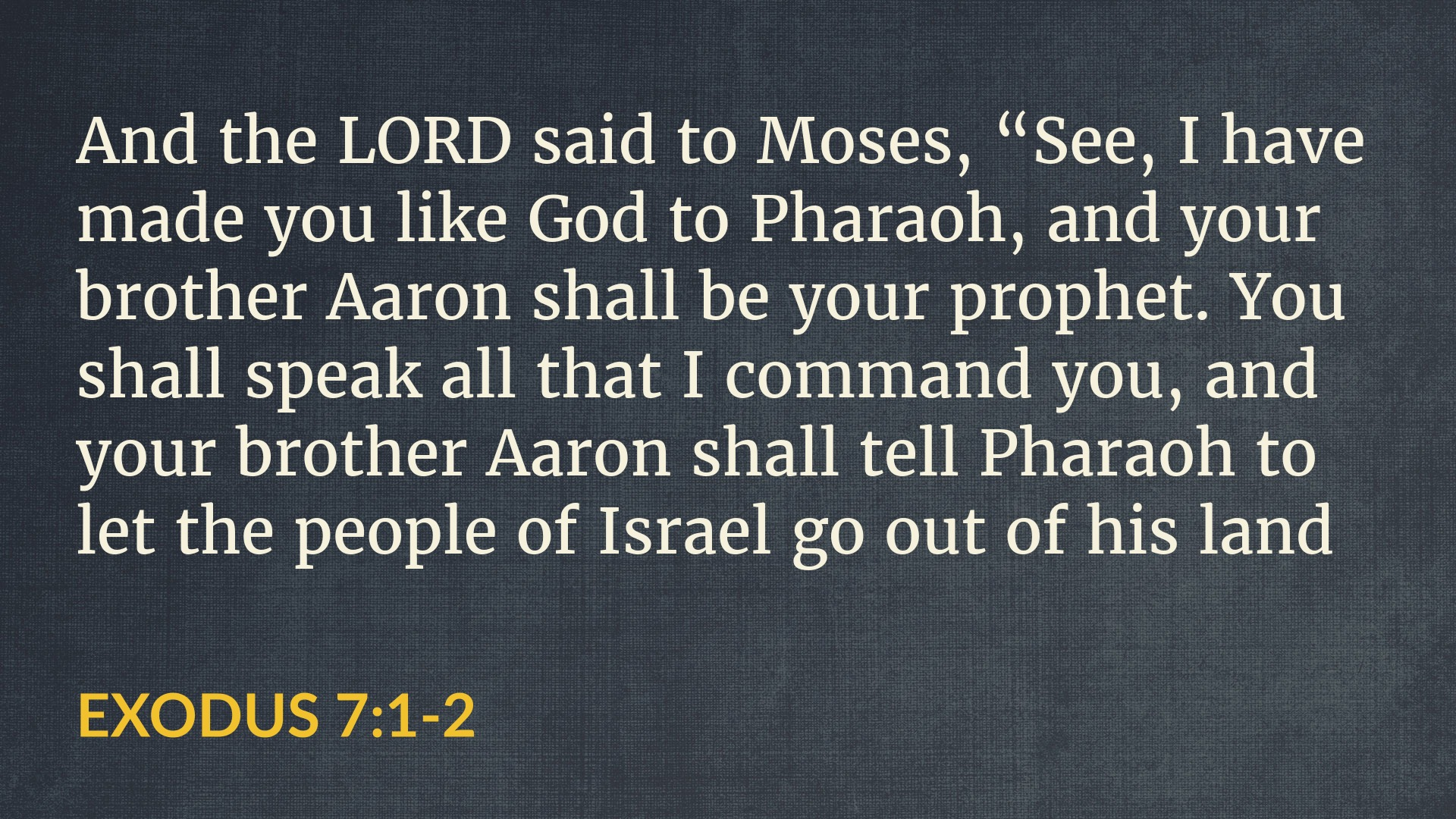 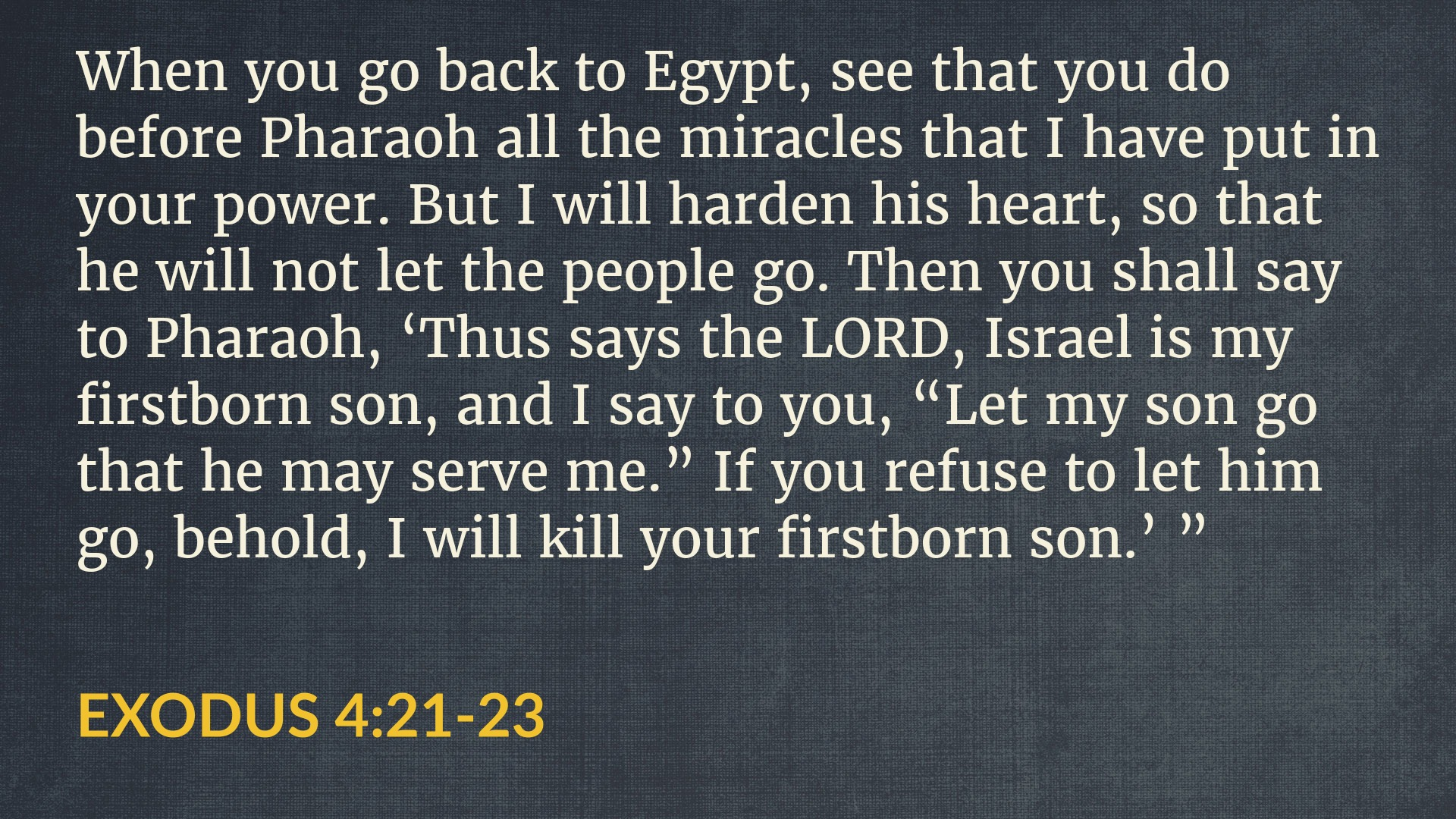 Things to See
Israel is God’s first born
Midnight symbolizes death
God is the one working (12:29)
Roles of God
In Redemption God is
The Judge
The Deliverer
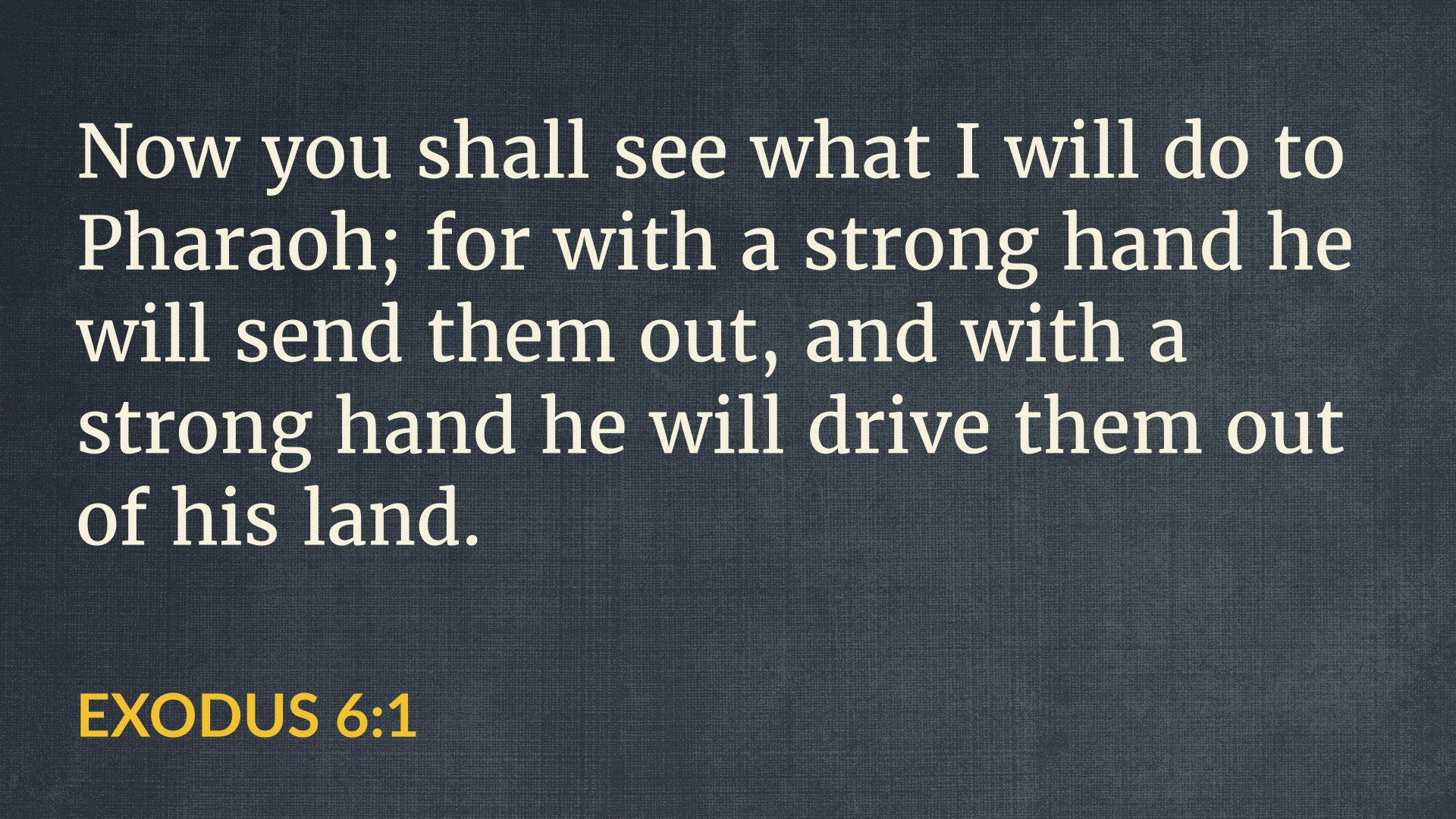